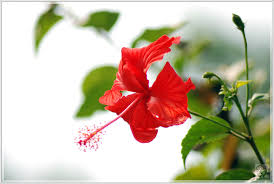 স্বাগতম
শিক্ষক পরিচিতি
দিদার হোসেন
সহকারি শিক্ষক 
 পূর্বরাখী  সরকারি প্রাথমিক বিদ্যালয় 
মুন্সিগঞ্জ সদর  ,মুন্সিগঞ্জ।
পাঠ পরিচিতি
শ্রেণিঃ৩য়
বিষয়ঃপ্রাথমিক বিজ্ঞান
 আধ্যায়ঃ ২
শিরনামঃজীব ও জড় 
পাঠ্যাংশঃজীব ও জড়  
সময়ঃ৪০মিনিট
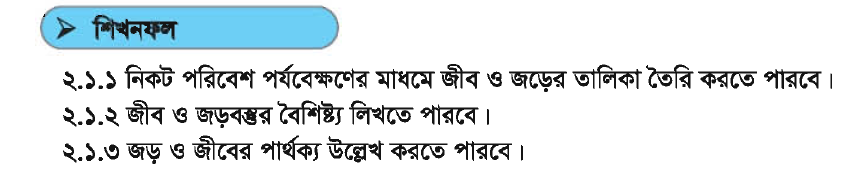 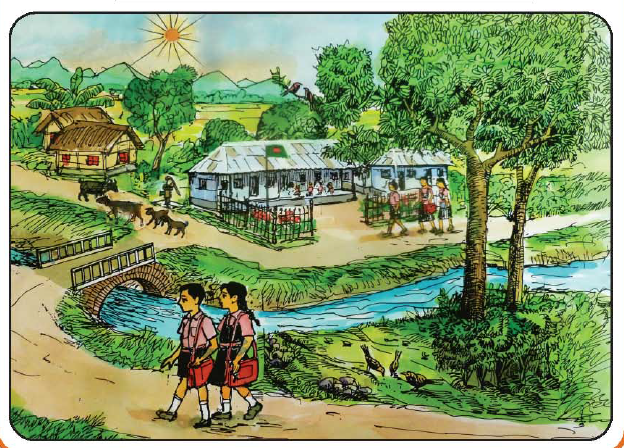 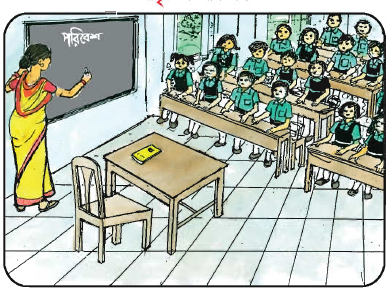 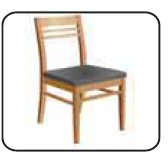 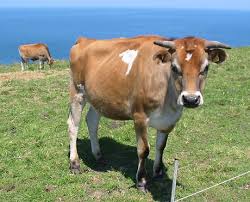 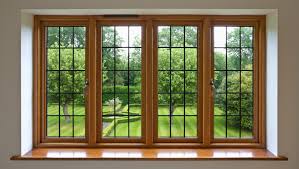 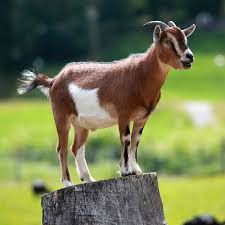 ছাগল
গরু
জানালা
চেয়ার
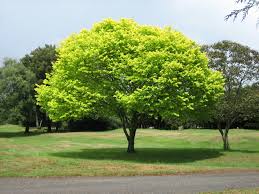 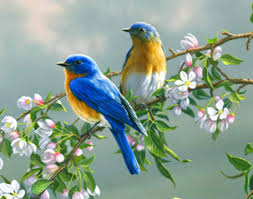 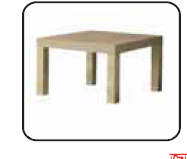 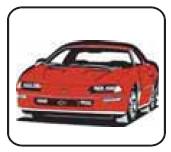 গাছপালা
টেবিল
পাখি
গাড়ি
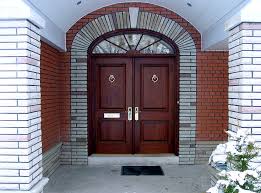 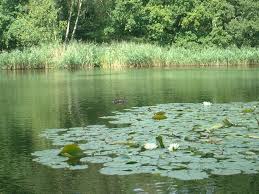 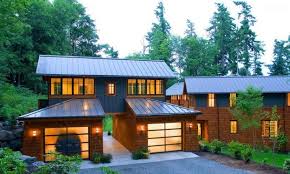 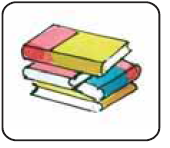 দরজা
পুকুর
ঘরবাড়ি
বই
[Speaker Notes: পরিবেশ কি?
পরিবেশের কয়েকটি উপাদনের নাম বলো]
আমরা আজ জীব ও জড়  সম্পর্কে জানব।
জীব কী?
জড় কী?
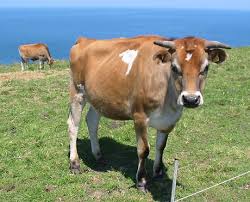 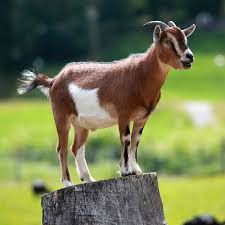 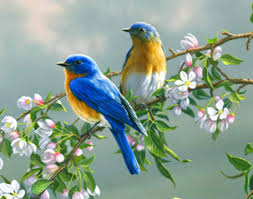 গরু
ছাগল
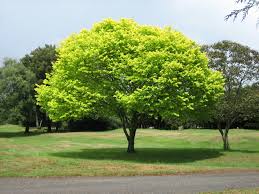 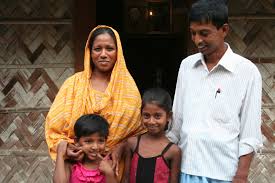 পাখি
উদ্ভিদ
জীব
মানুষ
জীব দুই প্রকারঃ
প্রাণী
উদ্ভিদ
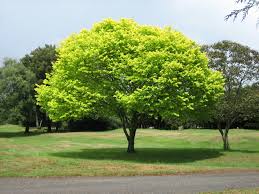 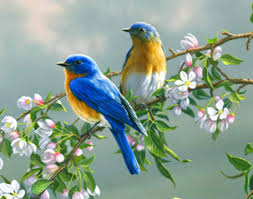 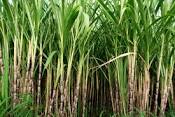 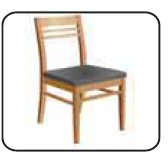 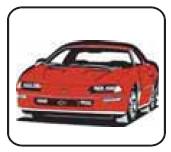 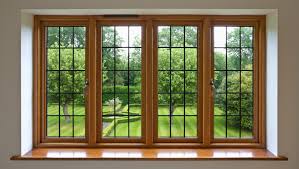 চেয়ার
গাড়ি
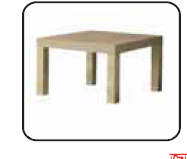 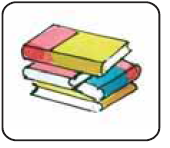 জানালা
জড়
টেবিল
বই
জীবের বৈশিষ্ট্য
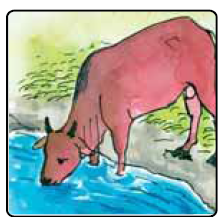 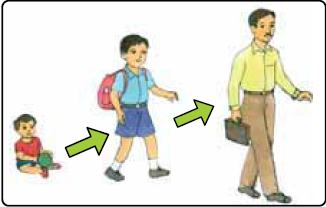 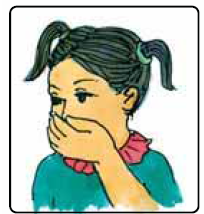 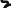 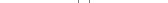 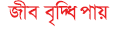 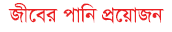 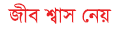 জড়ের বৈশিষ্ট্য
১।জড় খাবার খায়না।
২।জড় পানি পান করেনা।
৩।জড় বৃদ্ধি পায়না।
জীব ও জড়ের পার্থক্য
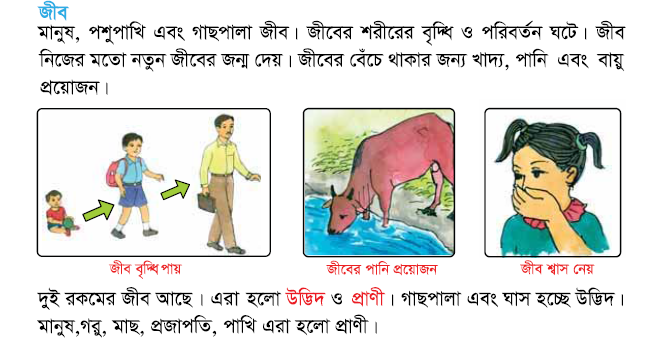 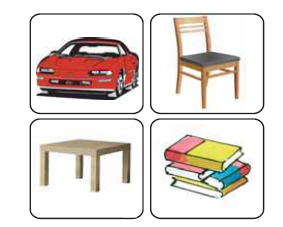 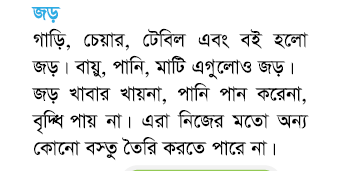 দলীয় কাজ
ছক করে জীব ও জড়ের দুইটি  করে পার্থক্য লিখ।
একক কাজ
ছক করে তিনটি করে জীব ও জড়ের নাম লিখ।
মূল্যায়ন
১।জীবের দুইটি বৈশিষ্ট্য বল ?
২।জীব ও জড়ের তিনটি করে উদাহরন দাও।
৩।জীব ও জড়ের তিনটি করে পার্থক্য বল।
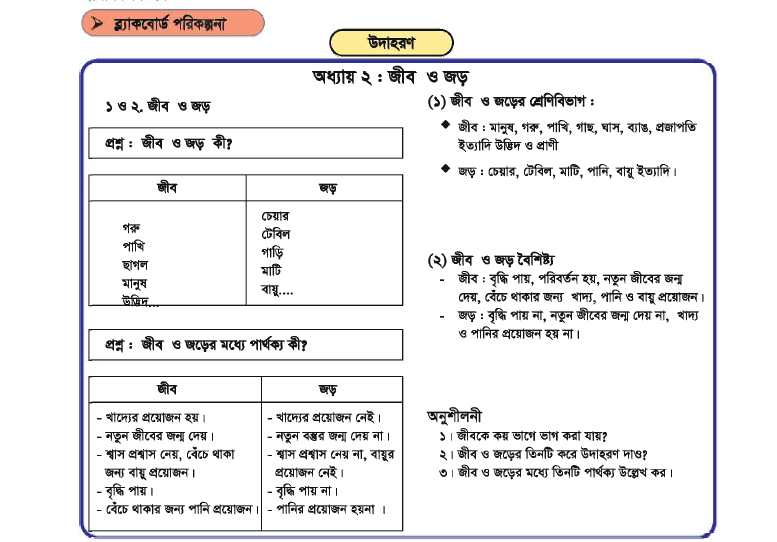 জীবের বৈশিষ্ট্য
১। জীব খাবার খায় ।
২। জীব বৃদ্ধি পায় ।
৩।জীব শ্বাস নেয়।
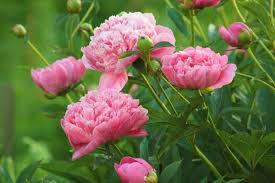 ধন্যবাদ